证道
差传的教会
证道：陈永安 牧师
[Speaker Notes: 请注意修改证道题目和讲员
标题为42正文字体66。]
讲题：差传的教会
徒13:1-3；太9:35-38
[Speaker Notes: 讲道内容可在周五晚上或周六早上从同工处获得。
请尽量在周六14点之前将讲道内容更新。
牧师提供的讲道大纲是繁体字的，请尽量转换成简体字。推荐网站：http://www.hao123.com/haoserver/jianfanzh.htm
正文内容是由牧师逐项播放的，请为每项内容加入动画。
请保持正文对齐，标题为36，字体34。]
1. 引言
我们正式在周日举行崇拜了。
这件事情我们期待已久，我们也实在看出是神一直以来的带领。
在团契的网页里，有团契的简介⋯
[Speaker Notes: 讲道内容可在周五晚上或周六早上从同工处获得。
请尽量在周六14点之前将讲道内容更新。
牧师提供的讲道大纲是繁体字的，请尽量转换成简体字。推荐网站：http://www.hao123.com/haoserver/jianfanzh.htm
正文内容是由牧师逐项播放的，请为每项内容加入动画。
请保持正文对齐，标题为36，字体34。]
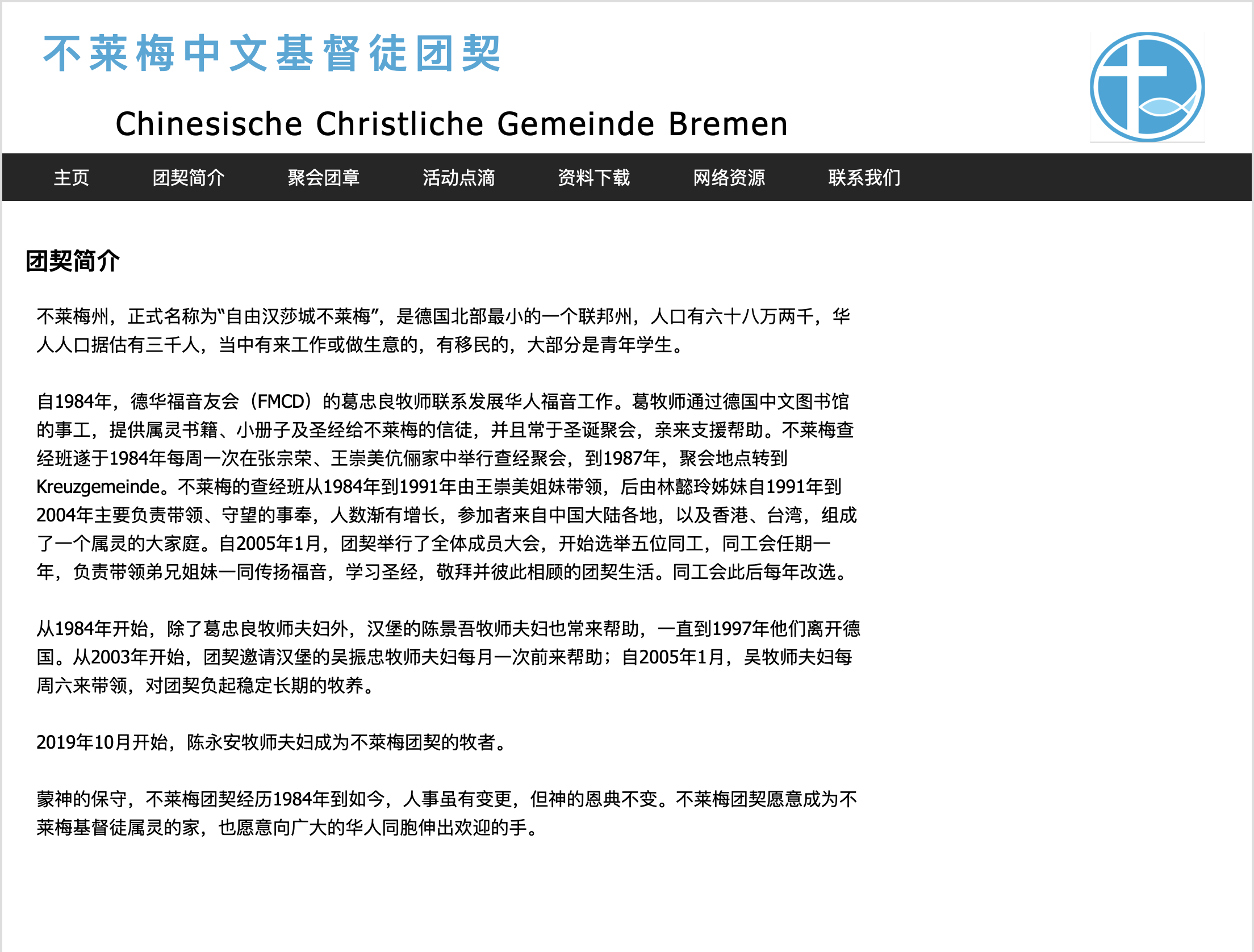 1. 引言
去年2月27日的讲道，提到神呼召摩西（出3:1-10。讲题：作带领的呼召），也提到在不莱梅团契的四个异象。
大家记得吗？
[Speaker Notes: 讲道内容可在周五晚上或周六早上从同工处获得。
请尽量在周六14点之前将讲道内容更新。
牧师提供的讲道大纲是繁体字的，请尽量转换成简体字。推荐网站：http://www.hao123.com/haoserver/jianfanzh.htm
正文内容是由牧师逐项播放的，请为每项内容加入动画。
请保持正文对齐，标题为36，字体34。]
1. 引言
//第一，我们希望可以在星期日崇拜，这不是因为可以在周六去购物，而是希望能按照这里的生活作息，吸引更多家庭来参与崇拜。我们的福音工作，不单是大学生，也包括在这里生活的华人家庭。
[Speaker Notes: 讲道内容可在周五晚上或周六早上从同工处获得。
请尽量在周六14点之前将讲道内容更新。
牧师提供的讲道大纲是繁体字的，请尽量转换成简体字。推荐网站：http://www.hao123.com/haoserver/jianfanzh.htm
正文内容是由牧师逐项播放的，请为每项内容加入动画。
请保持正文对齐，标题为36，字体34。]
1. 引言
第二，我们是时候，考虑向政府注册成为教会，这都是我们一直迈进的方向。我们不能总是倚赖着汉堡教会的支持，我们要长大成人了。
第三，更长远的，我们也成立了建堂基金，为将来建堂作预备。这是吴牧师和我，并同工都领受的异象方向。
我还想到第四点，我们当中要兴起传道同工，作不莱梅的牧者，甚至成为差派宣教士的教会。//
[Speaker Notes: 讲道内容可在周五晚上或周六早上从同工处获得。
请尽量在周六14点之前将讲道内容更新。
牧师提供的讲道大纲是繁体字的，请尽量转换成简体字。推荐网站：http://www.hao123.com/haoserver/jianfanzh.htm
正文内容是由牧师逐项播放的，请为每项内容加入动画。
请保持正文对齐，标题为36，字体34。]
1. 引言
团契这两年成立了“教会发展小组”，先改为在主日崇拜和注册成为教会。到如今，在四个异象中，达到了第一项⋯
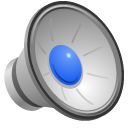 [Speaker Notes: 讲道内容可在周五晚上或周六早上从同工处获得。
请尽量在周六14点之前将讲道内容更新。
牧师提供的讲道大纲是繁体字的，请尽量转换成简体字。推荐网站：http://www.hao123.com/haoserver/jianfanzh.htm
正文内容是由牧师逐项播放的，请为每项内容加入动画。
请保持正文对齐，标题为36，字体34。]
1. 引言
改为在主日崇拜不是终结！为什么？
[Speaker Notes: 讲道内容可在周五晚上或周六早上从同工处获得。
请尽量在周六14点之前将讲道内容更新。
牧师提供的讲道大纲是繁体字的，请尽量转换成简体字。推荐网站：http://www.hao123.com/haoserver/jianfanzh.htm
正文内容是由牧师逐项播放的，请为每项内容加入动画。
请保持正文对齐，标题为36，字体34。]
1. 引言
第二个目标，注册成为教会，也在进行中，请大家祷告记念。
第三个目标，将来建堂，比较长远，也看神怎样带领，华人有句话说：“水到渠成”，暂时也急不来。
我反而更紧张第四个目标，我们当中要兴起传道同工，作不莱梅的牧者，甚至成为差派宣教士的教会。
[Speaker Notes: 讲道内容可在周五晚上或周六早上从同工处获得。
请尽量在周六14点之前将讲道内容更新。
牧师提供的讲道大纲是繁体字的，请尽量转换成简体字。推荐网站：http://www.hao123.com/haoserver/jianfanzh.htm
正文内容是由牧师逐项播放的，请为每项内容加入动画。
请保持正文对齐，标题为36，字体34。]
2. 耶稣是“被差者”与“差者”
太9:35-38，“35耶稣走遍各城各乡，在会堂里教训人，宣讲天国的福音，又医治各样的病症。36他看见许多的人，就怜悯他们；因为他们困苦流离，如同羊没有牧人一般。37于是对门徒说：「要收的庄稼多，做工的人少。38所以，你们当求庄稼的主打发工人出去收他的庄稼。”
[Speaker Notes: 讲道内容可在周五晚上或周六早上从同工处获得。
请尽量在周六14点之前将讲道内容更新。
牧师提供的讲道大纲是繁体字的，请尽量转换成简体字。推荐网站：http://www.hao123.com/haoserver/jianfanzh.htm
正文内容是由牧师逐项播放的，请为每项内容加入动画。
请保持正文对齐，标题为36，字体34。]
2. 耶稣是“被差者”与“差者”
耶稣的怜悯是身体力行的⋯
耶稣看见的是有太多的需要⋯
耶稣看到一种逼切感⋯
耶稣看到的是，许多人的牧养需要⋯
耶稣不单自己去做，也差派门徒出去⋯
[Speaker Notes: 讲道内容可在周五晚上或周六早上从同工处获得。
请尽量在周六14点之前将讲道内容更新。
牧师提供的讲道大纲是繁体字的，请尽量转换成简体字。推荐网站：http://www.hao123.com/haoserver/jianfanzh.htm
正文内容是由牧师逐项播放的，请为每项内容加入动画。
请保持正文对齐，标题为36，字体34。]
2. 耶稣是“被差者”与“差者”
小结：耶稣看到福音的需要，祂说：“庄稼熟了！”祂的怜悯是身体力行的、耶稣看见的是有太多的需要、看到一种逼切感、看到许多人的牧养需要、耶稣不单自己去做，也差派门徒出去。
[Speaker Notes: 讲道内容可在周五晚上或周六早上从同工处获得。
请尽量在周六14点之前将讲道内容更新。
牧师提供的讲道大纲是繁体字的，请尽量转换成简体字。推荐网站：http://www.hao123.com/haoserver/jianfanzh.htm
正文内容是由牧师逐项播放的，请为每项内容加入动画。
请保持正文对齐，标题为36，字体34。]
2. 耶稣是“被差者”与“差者”
在约翰福音20:19-23：“19那日（就是七日的第一日）晚上，门徒所在的地方，因怕犹太人，门都关了。耶稣来，站在当中，对他们说：“愿你们平安！”20说了这话，就把手和肋旁指给他们看。门徒看见主，就喜乐了。21耶稣又对他们说：“愿你们平安！父怎样差遣了我，我也照样差遣你们。”22说了这话，就向他们吹一口气，说：“你们受圣灵！23你们赦免谁的罪，谁的罪就赦免了；你们留下谁的罪，谁的罪就留下了。”
[Speaker Notes: 讲道内容可在周五晚上或周六早上从同工处获得。
请尽量在周六14点之前将讲道内容更新。
牧师提供的讲道大纲是繁体字的，请尽量转换成简体字。推荐网站：http://www.hao123.com/haoserver/jianfanzh.htm
正文内容是由牧师逐项播放的，请为每项内容加入动画。
请保持正文对齐，标题为36，字体34。]
2. 耶稣是“被差者”与“差者”
使徒行传1:8，耶稣说：“8但圣灵降临在你们身上，你们就必得着能力，并要在⋯耶路撒冷→犹太全地→和撒马利亚→直到地极⋯作我的见证。”
[Speaker Notes: 讲道内容可在周五晚上或周六早上从同工处获得。
请尽量在周六14点之前将讲道内容更新。
牧师提供的讲道大纲是繁体字的，请尽量转换成简体字。推荐网站：http://www.hao123.com/haoserver/jianfanzh.htm
正文内容是由牧师逐项播放的，请为每项内容加入动画。
请保持正文对齐，标题为36，字体34。]
3. 耶路撒冷教会”与“安提阿教会”
使徒行传13:1-3，“1在安提阿的教会中，有几位先知和教师，就是巴拿巴和称呼尼结的西面、古利奈人路求，与分封之王希律同养的马念，并扫罗。2他们事奉主、禁食的时候，圣灵说：“要为我分派巴拿巴和扫罗，去做我召他们所做的工。”3于是禁食祷告，按手在他们头上，就打发他们去了。”
[Speaker Notes: 讲道内容可在周五晚上或周六早上从同工处获得。
请尽量在周六14点之前将讲道内容更新。
牧师提供的讲道大纲是繁体字的，请尽量转换成简体字。推荐网站：http://www.hao123.com/haoserver/jianfanzh.htm
正文内容是由牧师逐项播放的，请为每项内容加入动画。
请保持正文对齐，标题为36，字体34。]
3. 耶路撒冷教会”与“安提阿教会”
巴拿巴和扫罗奉差遣，他们原来在安提阿教会事奉。

使徒行传11-13章，这段经文作者路加有意将耶路撒冷教会和安提阿教会作一个比较，一个是衰亡中的教会，另一个兴盛的教会，是一个双城记的故事。
[Speaker Notes: 讲道内容可在周五晚上或周六早上从同工处获得。
请尽量在周六14点之前将讲道内容更新。
牧师提供的讲道大纲是繁体字的，请尽量转换成简体字。推荐网站：http://www.hao123.com/haoserver/jianfanzh.htm
正文内容是由牧师逐项播放的，请为每项内容加入动画。
请保持正文对齐，标题为36，字体34。]
3. 耶路撒冷教会”与“安提阿教会”
首先，安提阿教会的正面评价，11:26，“门徒称为“基督徒”是从安提阿起首。”

第二，安提阿教会在慈惠的事上，展现出爱心和分享的生命。在11:27-30，记述了安提阿教会在得闻耶路撒冷将有大饥荒后，“29于是门徒定意照各人的力量捐钱，送去供给住在犹太的弟兄。”(11:29)
[Speaker Notes: 讲道内容可在周五晚上或周六早上从同工处获得。
请尽量在周六14点之前将讲道内容更新。
牧师提供的讲道大纲是繁体字的，请尽量转换成简体字。推荐网站：http://www.hao123.com/haoserver/jianfanzh.htm
正文内容是由牧师逐项播放的，请为每项内容加入动画。
请保持正文对齐，标题为36，字体34。]
3. 耶路撒冷教会”与“安提阿教会”
第三，在13:1，安提阿教会建立了先知及教师团队。
“和称呼尼结的西面，”『尼结』是拉丁文，意即黑色，故有人猜测他可能有深黑色的皮肤，或许是个祖先出自非洲的黑人。“古利奈人路求，”『古利奈』乃现今北非利比亚的一个城市，那里住有很多犹太人。“与分封之王希律同养的马念，”『希律』指希律安提帕，死于主后三十九年，他曾杀害施洗约翰(路九7~9)；『同养』意指与王子作伴，一起长大的孩子。
[Speaker Notes: 讲道内容可在周五晚上或周六早上从同工处获得。
请尽量在周六14点之前将讲道内容更新。
牧师提供的讲道大纲是繁体字的，请尽量转换成简体字。推荐网站：http://www.hao123.com/haoserver/jianfanzh.htm
正文内容是由牧师逐项播放的，请为每项内容加入动画。
请保持正文对齐，标题为36，字体34。]
3. 耶路撒冷教会”与“安提阿教会”
第四，在13:1-3，这是一个差传的教会差传的异像是由祷告而来，在安提阿教会，巴拿巴和保罗开展了第一次的宣教旅程。安提阿教会，延续了耶稣差遣门徒出去传道的传统(路10:1-12)，因为这教会是耶稣基督在地上工作的延展，他们发现上帝的心意不单是要叫他们聚在安提阿，而是福音需不断扩展。
[Speaker Notes: 讲道内容可在周五晚上或周六早上从同工处获得。
请尽量在周六14点之前将讲道内容更新。
牧师提供的讲道大纲是繁体字的，请尽量转换成简体字。推荐网站：http://www.hao123.com/haoserver/jianfanzh.htm
正文内容是由牧师逐项播放的，请为每项内容加入动画。
请保持正文对齐，标题为36，字体34。]
3. 耶路撒冷教会”与“安提阿教会”
小结：差传的教会一个兴盛的教会，是有美名的教会，从弟兄姐妹身上就可以看到耶稣基督的影子；是在慈惠的爱心上有美好的见证；是一个多元文化，包容不同阶层，并能建立不同团队事奉的教会；是一个差传的教会，并不满足教会内部需要优先，而按着圣灵引导回应宣教需要的教会。
[Speaker Notes: 讲道内容可在周五晚上或周六早上从同工处获得。
请尽量在周六14点之前将讲道内容更新。
牧师提供的讲道大纲是繁体字的，请尽量转换成简体字。推荐网站：http://www.hao123.com/haoserver/jianfanzh.htm
正文内容是由牧师逐项播放的，请为每项内容加入动画。
请保持正文对齐，标题为36，字体34。]
4. 总结
今天是不莱梅团契很重要的一天，我们改到星期日崇拜了！
但这只是一个开始，或者是一个转折点，但这里的华人教会，要成为主福音的灯台的决心是没有变的。
这里要成为被主耶稣差遣到世上的教会，将福音传到地极的教会。
愿圣灵不断更新，带领我们。我们祷告。
[Speaker Notes: 讲道内容可在周五晚上或周六早上从同工处获得。
请尽量在周六14点之前将讲道内容更新。
牧师提供的讲道大纲是繁体字的，请尽量转换成简体字。推荐网站：http://www.hao123.com/haoserver/jianfanzh.htm
正文内容是由牧师逐项播放的，请为每项内容加入动画。
请保持正文对齐，标题为36，字体34。]